Electromagnetic Waves and Optics
Physics Unit 11
[Speaker Notes: Physics Unit 11]
This Slideshow was developed to accompany the textbook
OpenStax Physics
Available for free at https://openstaxcollege.org/textbooks/college-physics 
By OpenStax College and Rice University
2013 edition
Some examples and diagrams are taken from the textbook.
Slides created by 
Richard Wright, Andrews Academy 
rwright@andrews.edu
11-01 Maxwell’s Equations and Production of EM Waves
In this lesson you will…
• Restate Maxwell’s equations. 
• Describe the electric and magnetic waves as they move out from a source, such as an AC generator.
• Explain the mathematical relationship between the magnetic field strength and the electrical field strength.
• Calculate the maximum strength of the magnetic field in an electromagnetic wave, given the maximum electric field strength.
11-01 Maxwell’s Equations and Production of EM Waves
[Speaker Notes: Operators are divergence (upside down Δ with dot) – how does it spread out
Curl (how does it twist)]
11-01 Maxwell’s Equations and Production of EM Waves
11-01 Maxwell’s Equations and Production of EM Waves
Creation of electromagnetic waves
Two wires are connected to either side of an AC generator to form an antenna.
As the emf of the generator changes a potential difference between the ends of the wires is created.  
The potential difference makes an electric field.
As the AC generator changes polarity, the electric field direction is reversed.
11-01 Maxwell’s Equations and Production of EM Waves
Also, as the potential difference changes directions, the charges in the antenna run to the other ends creating a current.  
Current creates a B-field perpendicular to the wire.
Electromagnetic waves are both E-field and B-field.
Field are perpendicular to each other and the direction of travel.
Transverse waves.
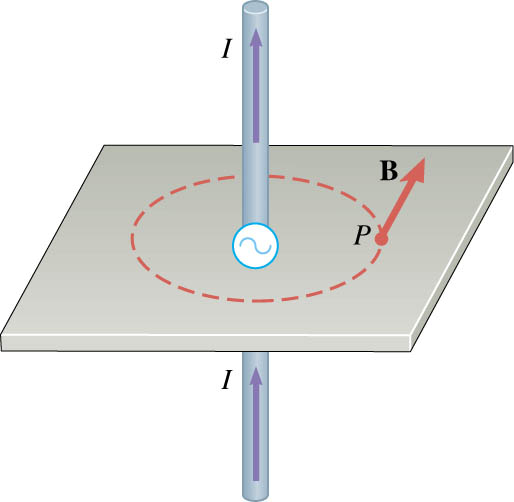 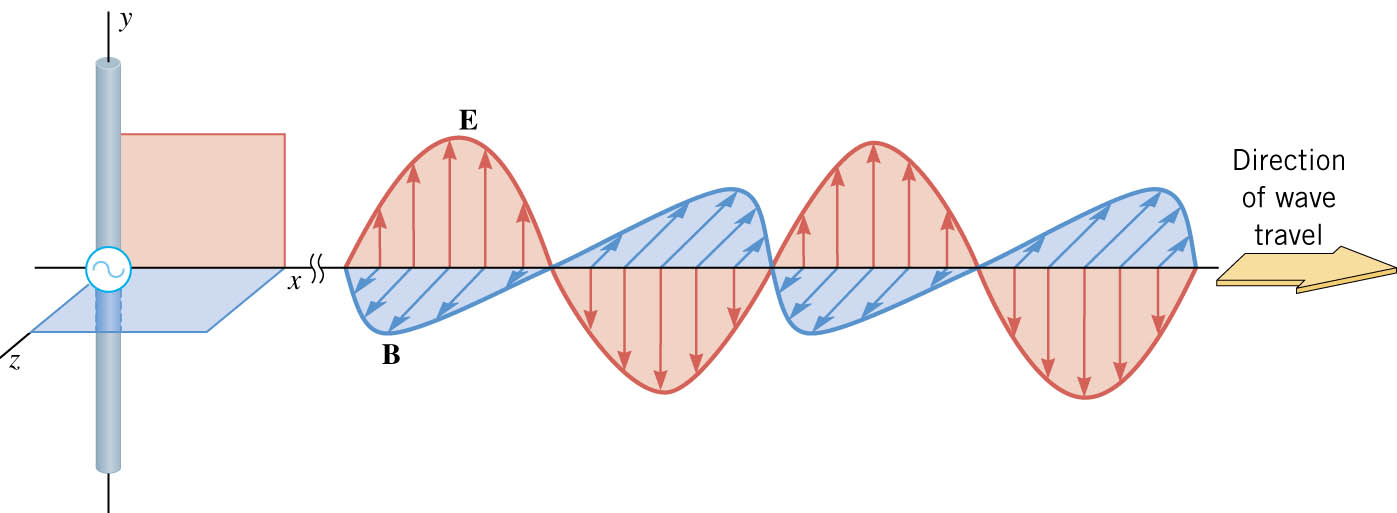 11-01 Maxwell’s Equations and Production of EM Waves
To detect EM waves
Need antenna to receive either E-field or B-field.
E-field – Straight antenna
The E-field causes electrons to flow in the opposite direction creating current that changes with time as the E-field changes.
The circuitry attached to the antenna let you pick the frequency (LC-circuit) and amplify it for speakers.
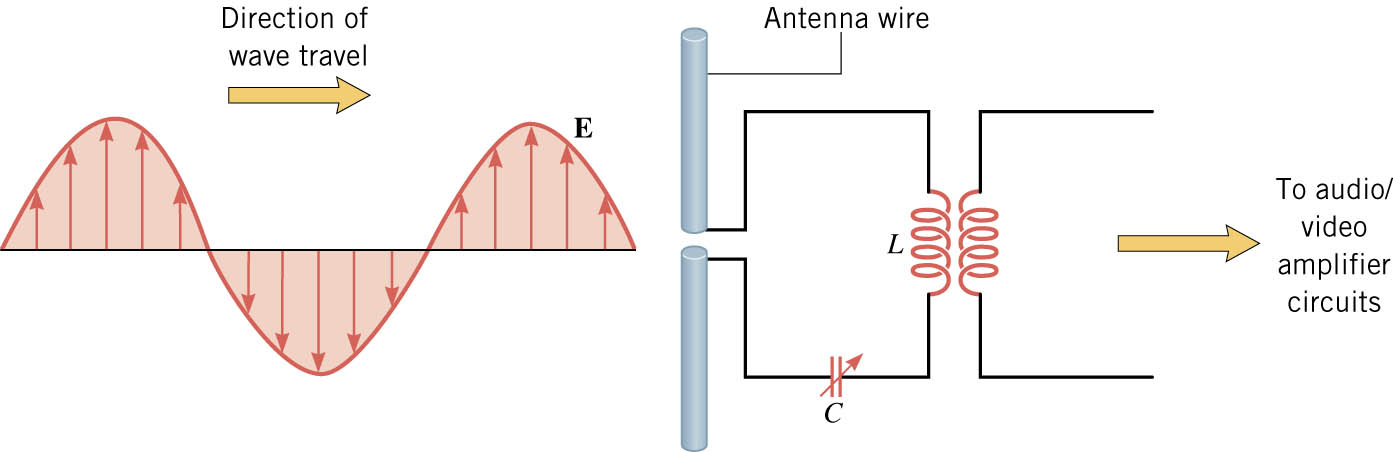 11-01 Maxwell’s Equations and Production of EM Waves
B-field – Loop antenna
The B-field flowing through the loop induces a current that changes as the B-field changes.
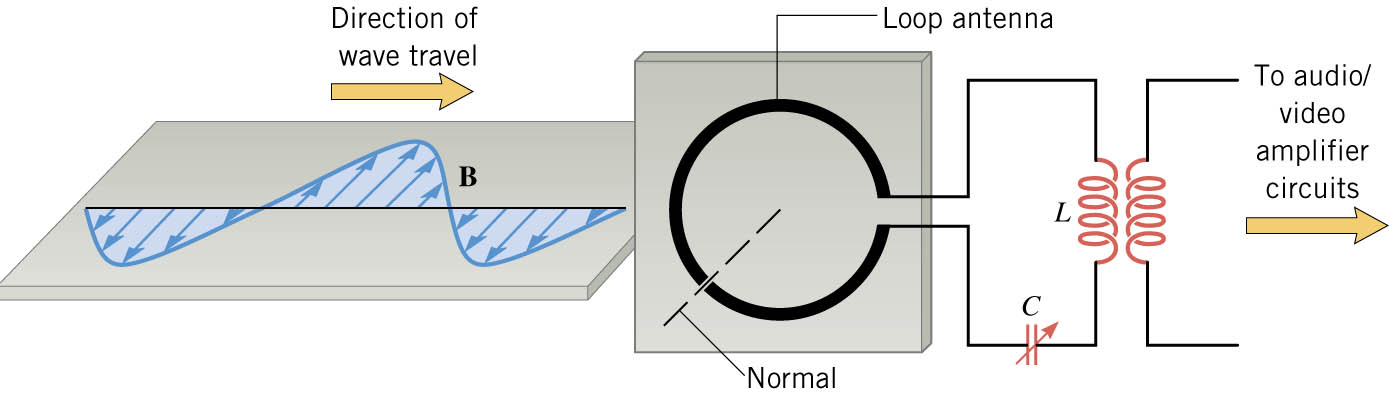 11-01 Maxwell’s Equations and Production of EM Waves
11-01 Maxwell’s Equations and Production of EM Waves
11-01 Homework
Produce waves. Do homework.

Read 24.3, 24.4
11-02 The EM Spectrum and Energy
In this lesson you will…

• Explain why the higher the frequency, the shorter the wavelength of an electromagnetic wave.
• Draw a simplified electromagnetic spectrum, indicating the relative positions, frequencies, and spacing of the different types of radiation bands.
• Explain how the energy and amplitude of an electromagnetic wave are related.
11-02 The EM Spectrum and Energy
[Speaker Notes: The wavelength/frequency determines the type of EM wave]
11-02 The EM Spectrum and Energy
11-02 The EM Spectrum and Energy
An EM wave has a frequency of 90.7 MHz.  What is the wavelength of this wave?  What type of EM wave is it?

λ = 3.31 m
Radio wave (FM)
11-02 The EM Spectrum and Energy
11-02 The EM Spectrum and Energy
11-02 Homework
These are a whole spectrum of problems.

Read 25.1, 25.2, 25.3
11-03 The Laws of Reflection and Refraction
In this lesson you will…
• List the ways by which light travels from a source to another location.
• Explain reflection of light from polished and rough surfaces.
• Determine the index of refraction, given the speed of light in a medium.
11-03 The Laws of Reflection and Refraction
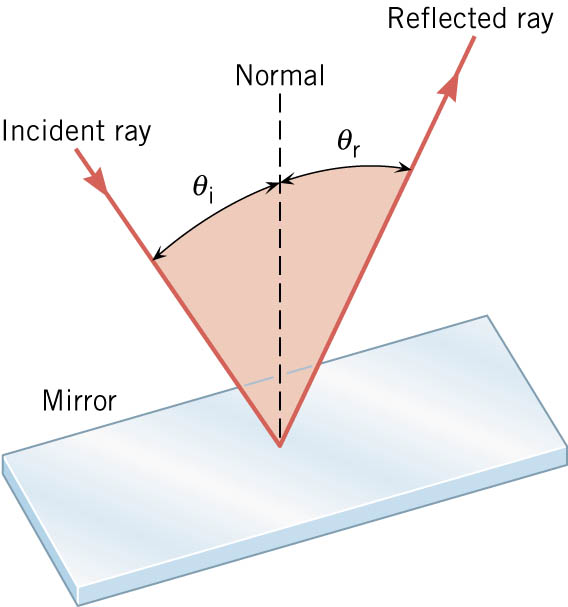 Law of Reflection: θr = θi
Specular Reflection
Parallel light rays are reflected parallelly
Diffuse Reflection
Parallel light rays are scattered by irregularities in the surface.
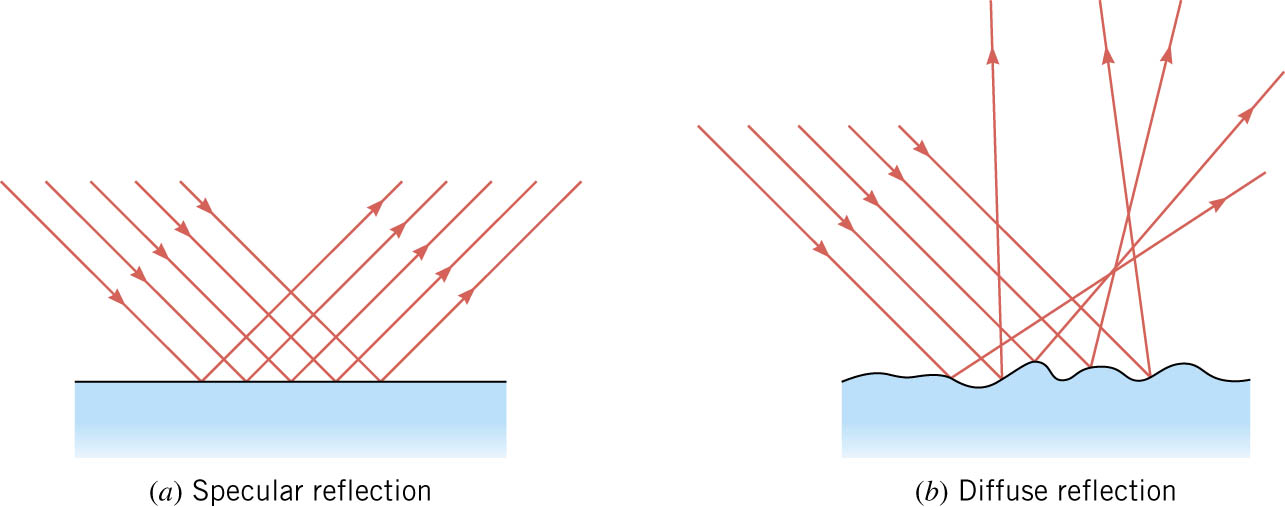 11-03 The Laws of Reflection and Refraction
Plane Mirror
Image is upright
Image is same size
Image is located as far behind the mirror as you are in front of it
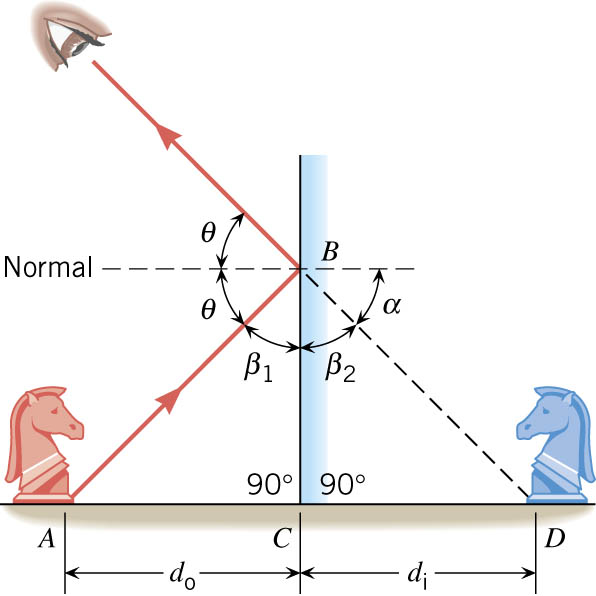 11-03 The Laws of Reflection and Refraction
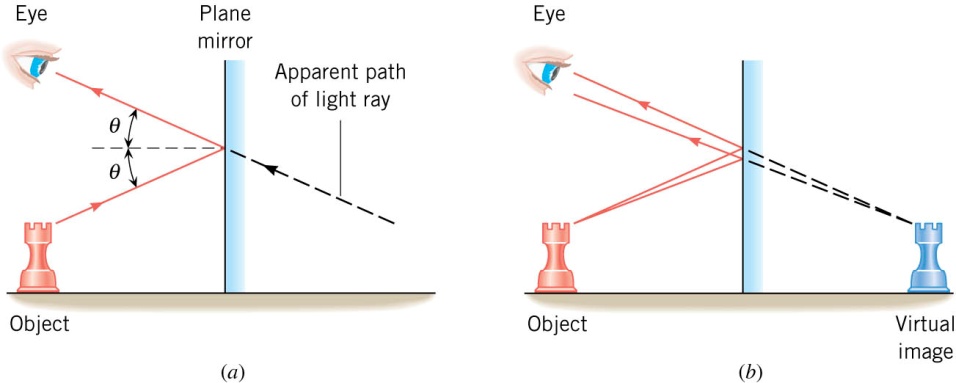 Since light rays appear to come from behind mirror, the image is called a virtual image.
If light rays appear to come from a real location, the image is called a real image.
Real images can be projected on a screen, virtual images cannot.
Plane mirrors only produce virtual images.
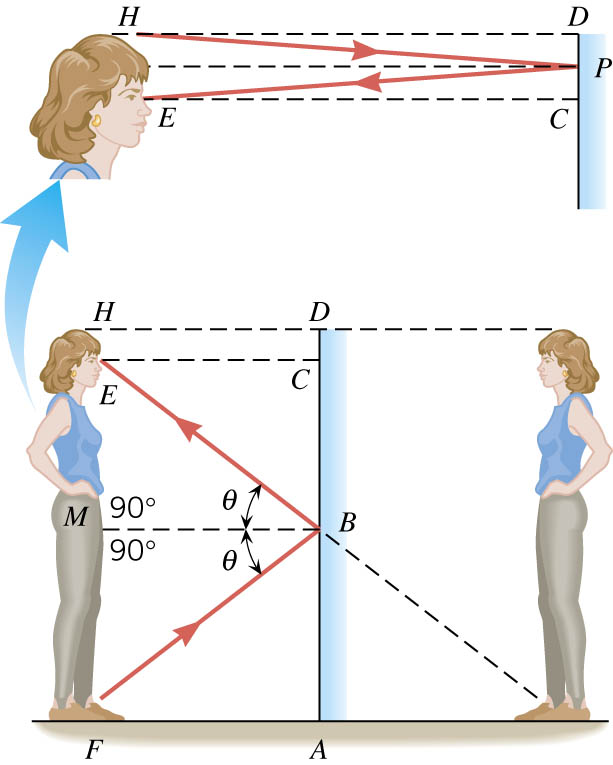 11-03 The Laws of Reflection and Refraction
How long must a plane mirror be to see your whole reflection?

From half way between your eyes and floor to half way between your eyes and the top of your head.
11-03 The Laws of Reflection and Refraction
[Speaker Notes: n = index of refraction
c = speed of light in vacuum
v = speed of light in material]
11-03 The Laws of Reflection and Refraction
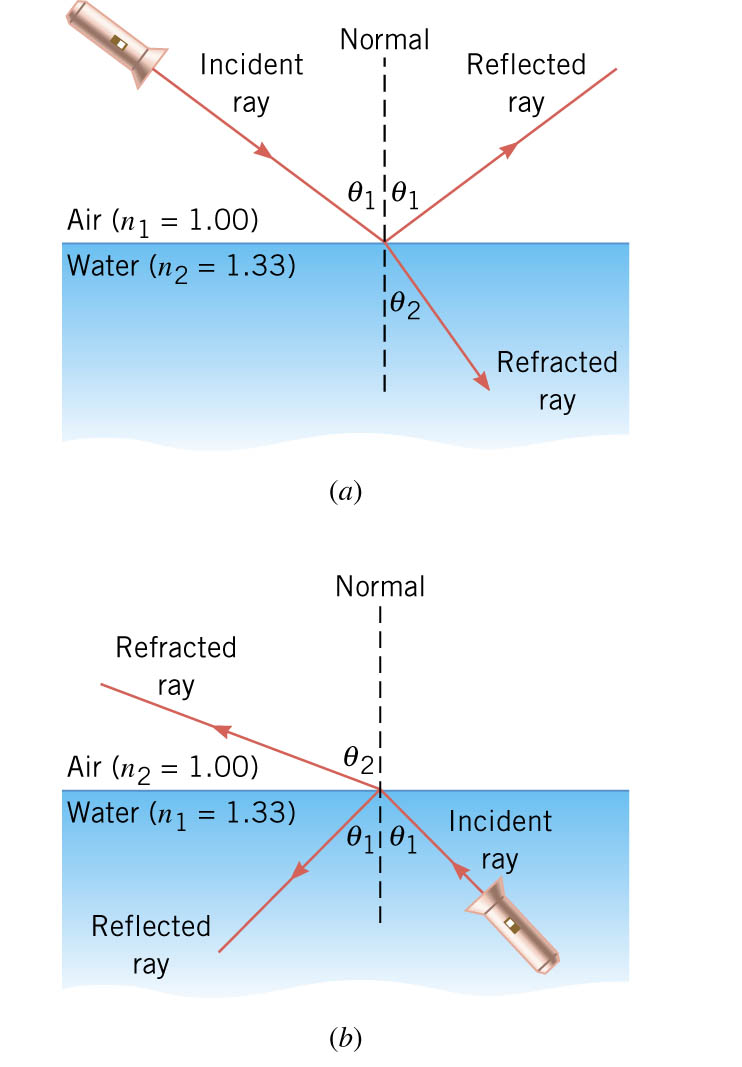 When light hits the surface of a material part of it is reflected
The other part goes into the material
The transmitted part is bent (refracted)
11-03 The Laws of Reflection and Refraction
[Speaker Notes: To go from less optically dense to more optically dense, the ray is bent towards normal.
To go from more optically dense to less optically dense, the ray is bent away from the normal.
When the light goes from one material to another, it bends towards the slower material.]
11-03 The Laws of Reflection and Refraction
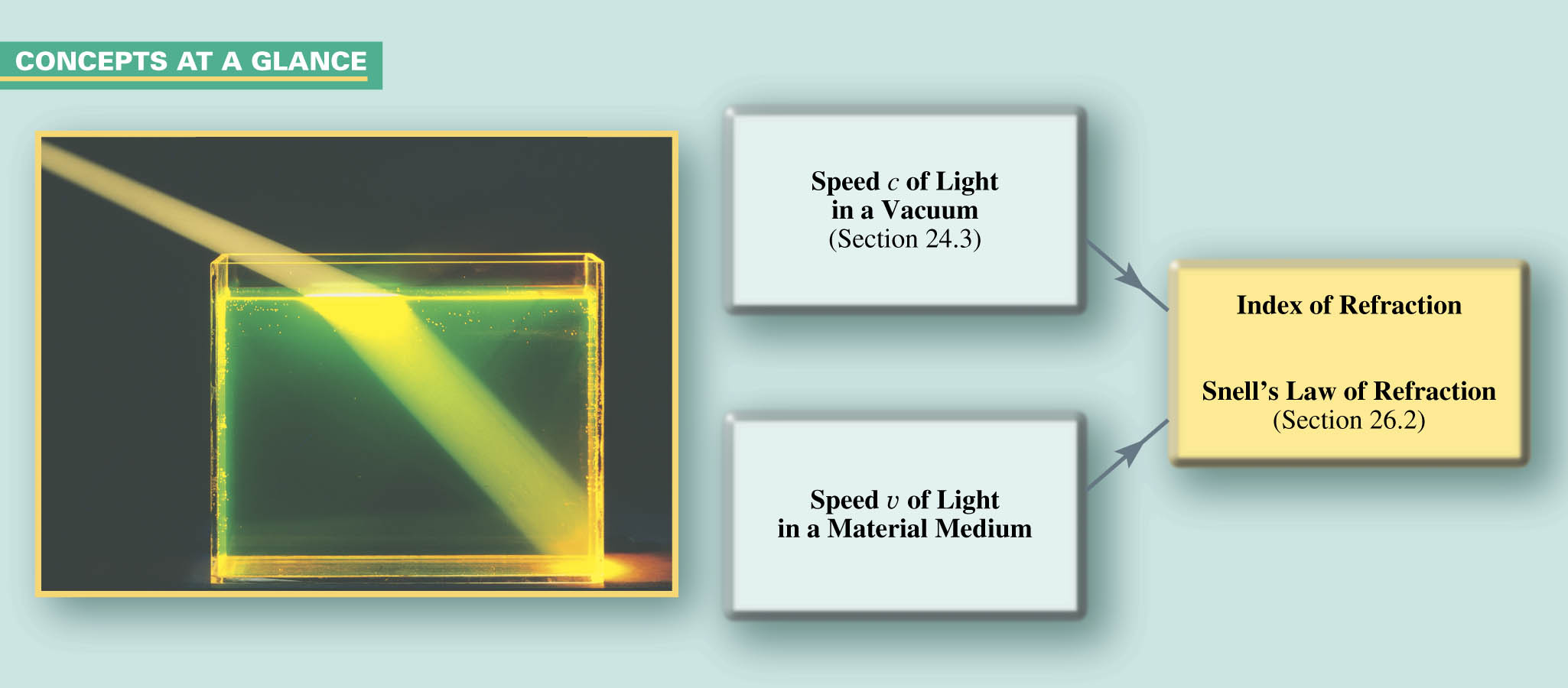 11-03 Homework
Let your answers reflect the truth.

Read 25.4, 25.5
11-04 Total Internal Reflection
In this lesson you will…
• Explain the phenomenon of total internal reflection.
• Describe the workings and uses of fiber optics.
• Analyze the reason for the sparkle of diamonds.
• Explain the phenomenon of dispersion and discuss its advantages and disadvantages.
11-04 Total Internal Reflection
11-04 Total Internal Reflection
11-04 Total Internal Reflection
11-04 Total Internal Reflection
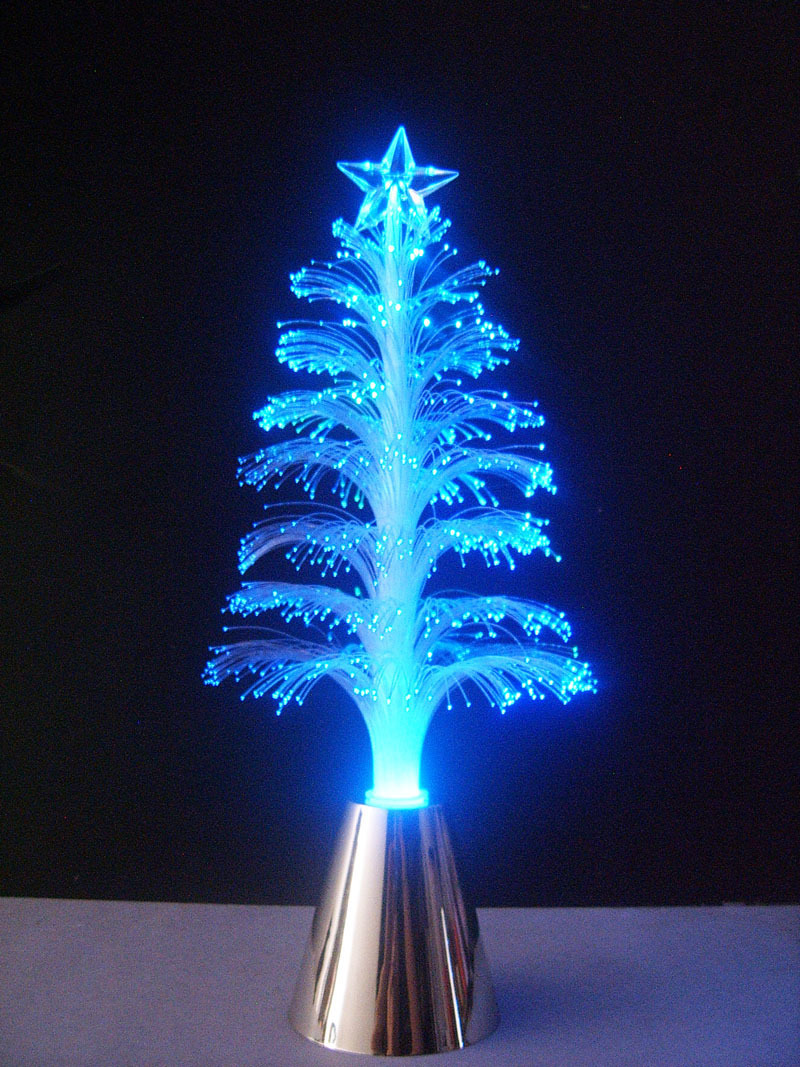 Uses of total internal reflection
Fiber optics for 
Endoscopes
Telecommunications
Decorations
Binoculars/telescopes
Makes them shorter
Reflectors
Gemstones
Cut so that light only exits at certain places
11-04 Total Internal Reflection
Dispersion
Each wavelength of light has a different index of refraction
Red — lowest
Violet — highest
When light is refracted, the violet bends more than red, which splits the colors
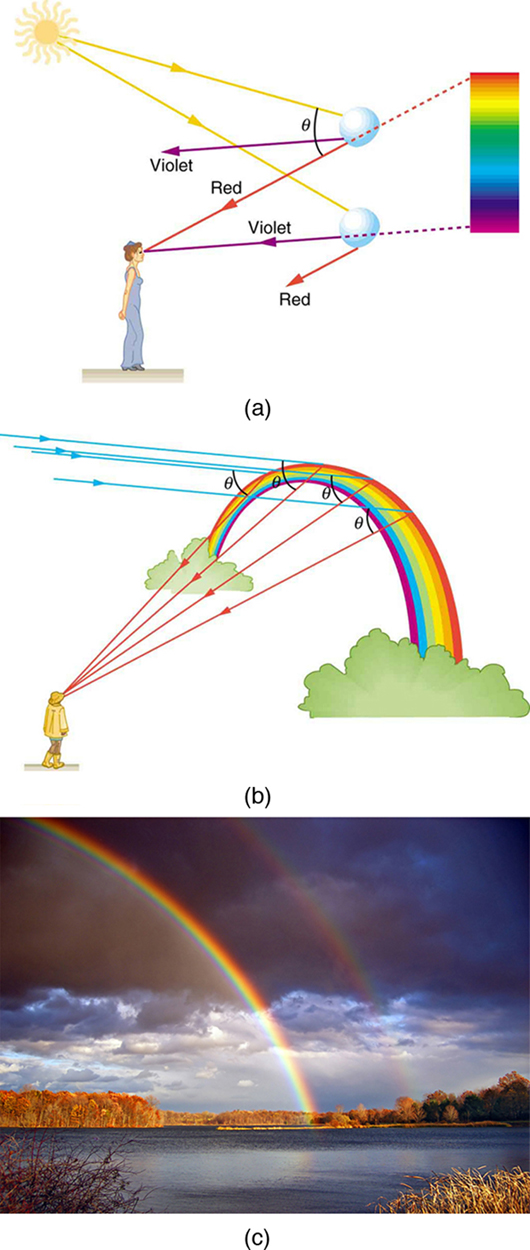 11-04 Total Internal Reflection
Rainbows
Dispersion by refraction with internal reflection
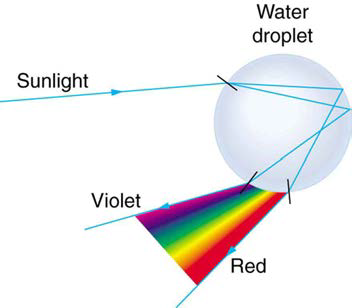 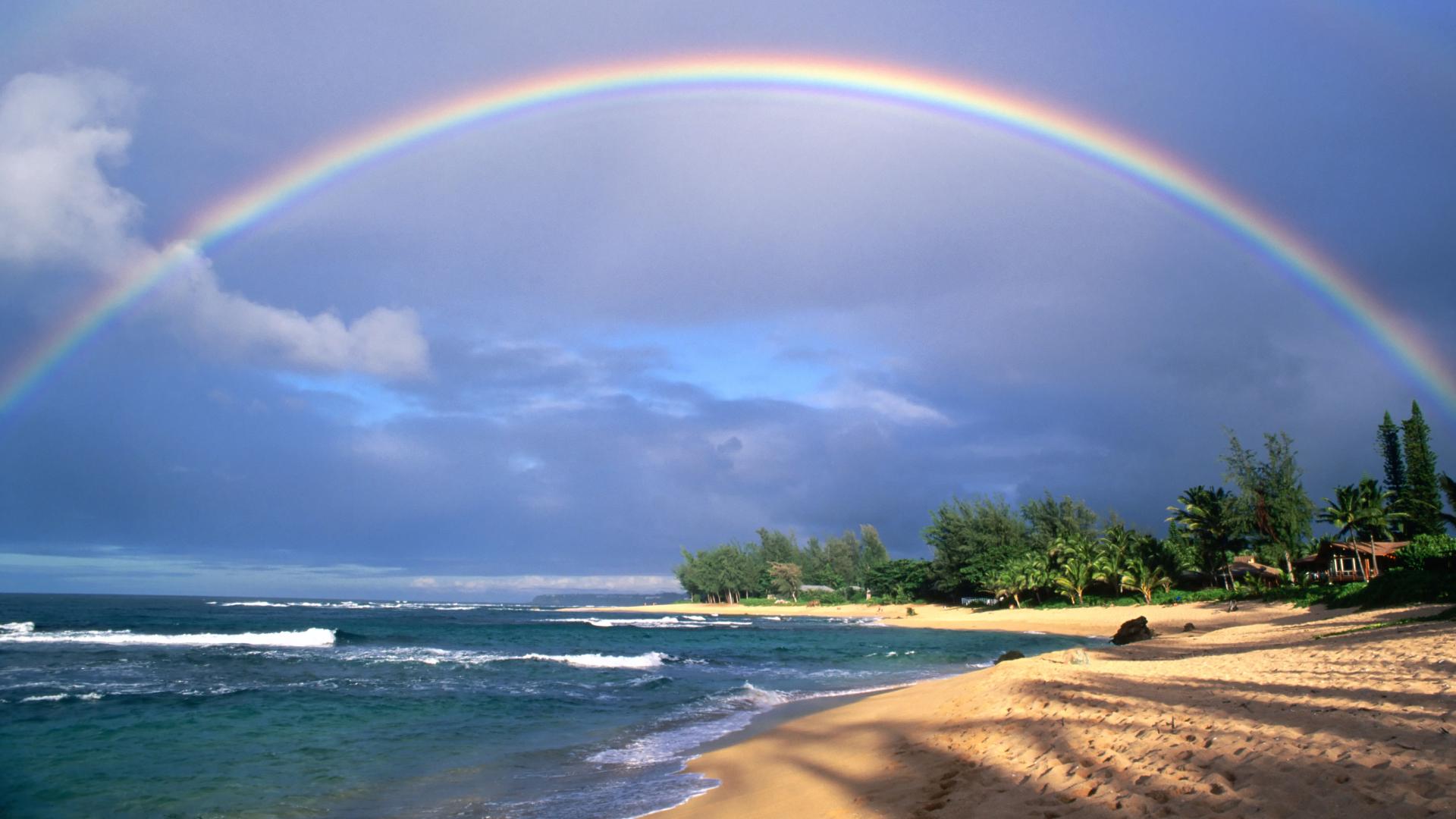 11-04 Homework
“I have set my rainbow in the clouds, and it will be the sign of the covenant between me and the earth.” Genesis 9:13

Read 25.6
11-05 Image Formation by Lenses
In this lesson you will…
• List the rules for ray tracking for thin lenses.
• Illustrate the formation of images using the technique of ray tracking.
• Determine power of a lens given the focal length.
11-05 Image Formation by Lenses
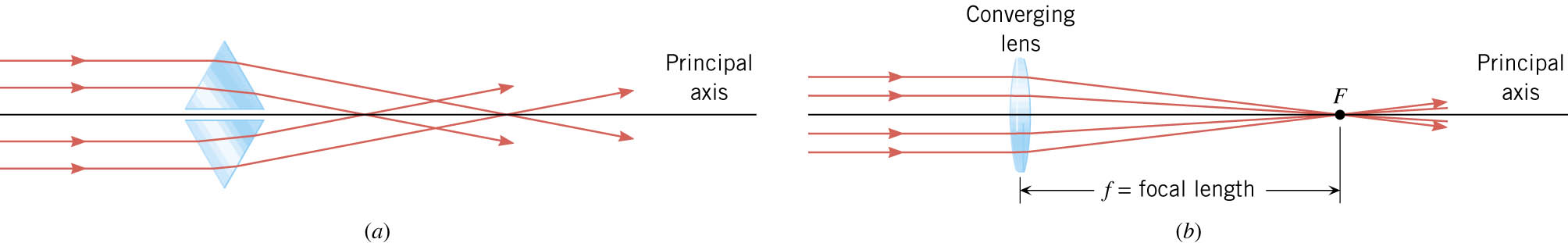 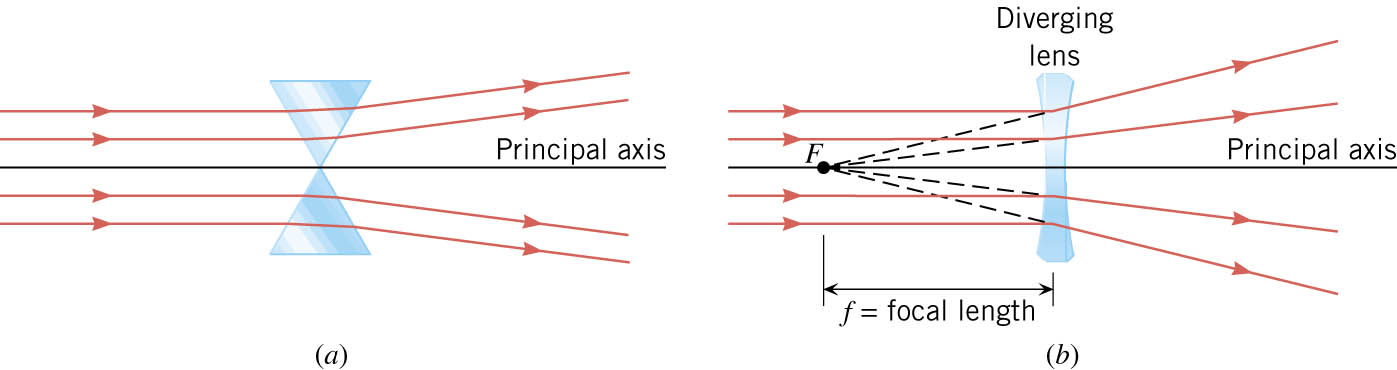 11-05 Image Formation by Lenses
Ray Diagrams - Converging Lenses
Ray 1 – Parallel to principal axis, bends through F
Ray 2 – Through F, bends parallel to principal axis
Ray 3 – Goes through center of lens, does not bend






Object beyond 2F, 
Image inverted, real, smaller between F and 2F
2F
F
F
2F
Object
Image
[Speaker Notes: Like camera]
11-05 Image Formation by Lenses
Object between 2F and F







Image real, inverted, larger beyond 2F
Image
2F
F
F
2F
Object
[Speaker Notes: projector]
11-05 Image Formation by Lenses
Object between F and lens







Image virtual, upright, between 2F and F on side with object
2F
F
F
2F
Object
Image
[Speaker Notes: Like magnifying glass]
11-05 Image Formation by Lenses
Ray 1 now bends away from axis so that it looks like it came from F
Ray 2 starts by aiming at far F
Ray 3 same as before
Diverging Lens






Image virtual, upright, smaller between F and lens
2F
F
F
2F
Object
Image
[Speaker Notes: Ray 1 now bends away from axis so that it looks like it came from F
Ray 2 starts by aiming at far F
Ray 3 same as before

Like some glasses]
11-05 Image Formation by Lenses
[Speaker Notes: Lenses can be put in combination where a real image from the first lens is the object of the second lens.  This is done in a microscope and telescope.

Lab idea: make a telescope or microscope on optics bench.]
11-05 Image Formation by Lenses
Lens Reasoning Strategy
Examine the situation to determine that image formation by a lens is involved.
Determine whether ray tracing, the thin lens equations, or both are to be employed. A sketch is very useful even if ray tracing is not specifically required by the problem. Write symbols and values on the sketch.
Identify exactly what needs to be determined in the problem (identify the unknowns).
Make a list of what is given or can be inferred from the problem as stated (identify the knowns). It is helpful to determine whether the situation involves a case 1, 2, or 3 image. While these are just names for types of images, they have certain characteristics (given in Table 25.3) that can be of great use in solving problems.
If ray tracing is required, use the ray tracing rules listed near the beginning of this section.
Most quantitative problems require the use of the thin lens equations. These are solved in the usual manner by substituting knowns and solving for unknowns. Several worked examples serve as guides.
Check to see if the answer is reasonable: Does it make sense? If you have identified the type of image (case 1, 2, or 3), you should assess whether your answer is consistent with the type of image, magnification, and so on.
11-05 Image Formation by Lenses
A child is playing with a pair of glasses with diverging lenses.  The focal length is 20 cm from the lens and his eye is 5 cm from the lens.  A parent looks at the child’s eye in the lens.  If the eye is the object, where is the image located?  
4 cm behind the lens
If his eye is really 3 cm across, how big does it appear?
hi = 2.4 cm
11-05 Homework
Form an image in your mind of doing well.

Read 25.7
11-06 Image Formation by Mirrors
In this lesson you will…
• Illustrate image formation in a flat mirror.
• Explain with ray diagrams the formation of an image using spherical mirrors.
• Determine focal length and magnification given radius of curvature, distance of object and image.
11-06 Image Formation by Mirrors
Concave: bends in
Convex: bends out
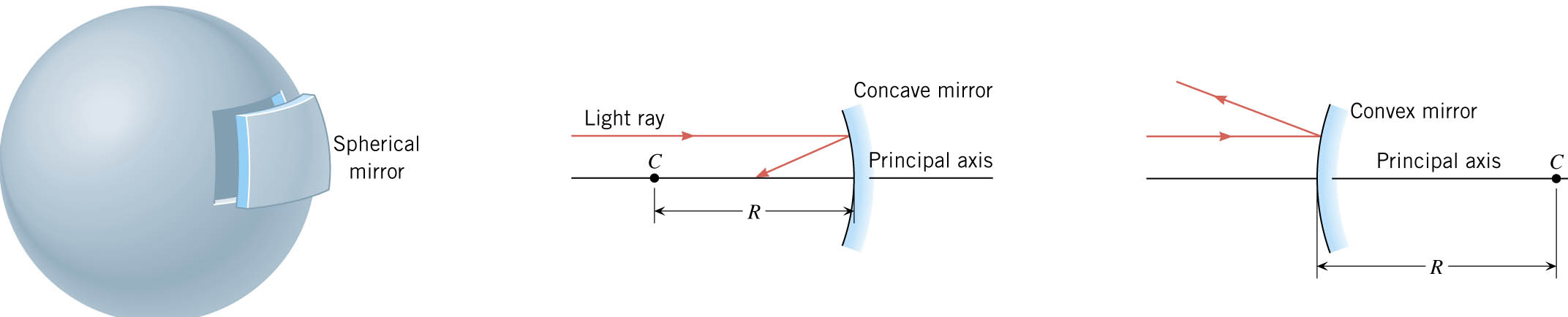 [Speaker Notes: Remember concave because it makes a small cave]
11-06 Image Formation by Mirrors
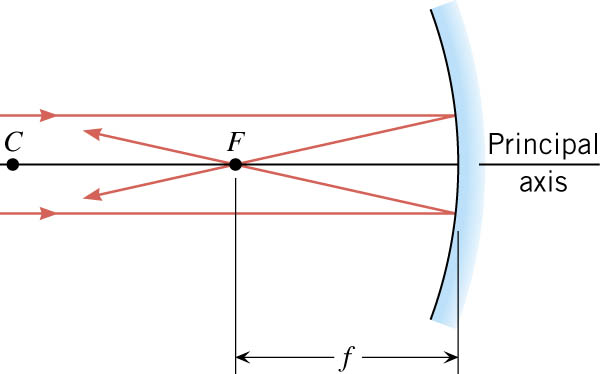 [Speaker Notes: R = radius of curvature]
11-06 Image Formation by Mirrors
Spherical aberration 
Rays far from the principle axis actually cross between F and the mirror.
Fix this by using a parabolic mirror.
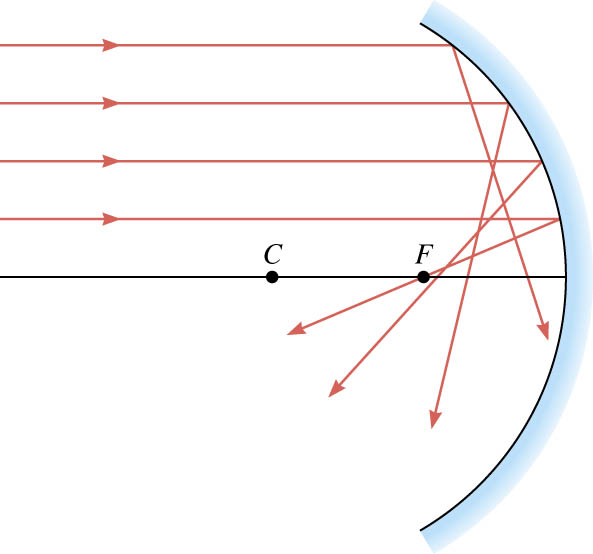 11-06 Image Formation by Mirrors
Ray tracing diagram: Diagram used to find the location and type of image produced.
Notice the rays start at the top of the object.
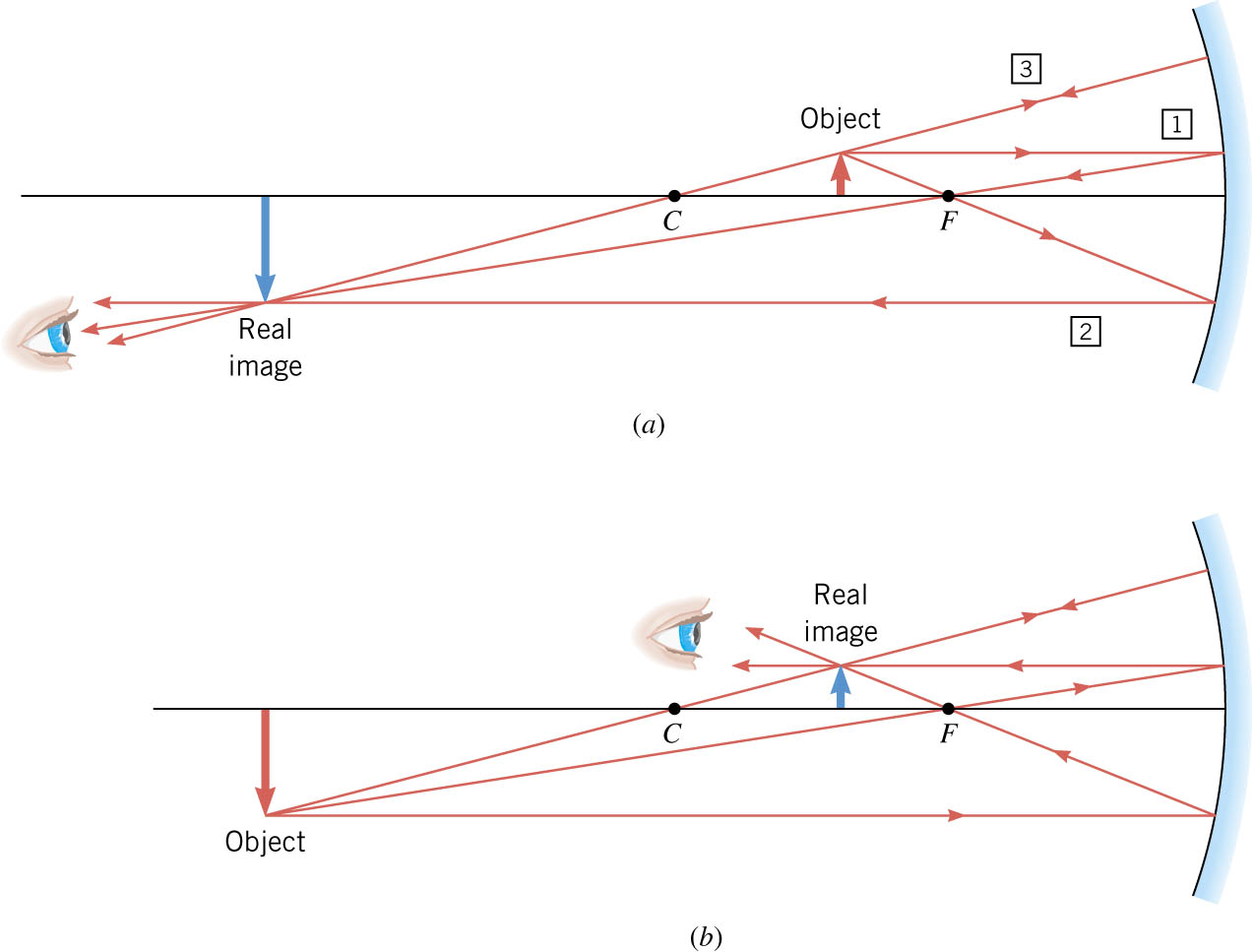 11-06 Image Formation by Mirrors
Concave Mirror
Ray 1 – Parallel to principal axis, strikes mirror and reflects through F
Ray 2 – Through F, strikes mirror and reflects parallel to principal axis
Ray 3 – Through C, strikes mirror and reflects back through C







Object beyond C – image is real, inverted and smaller between C and F
Object
C
F
Image
[Speaker Notes: Like a telescope]
11-06 Image Formation by Mirrors
Object between C and F







Image inverted, real, and larger beyond C
Image
C
Object
F
[Speaker Notes: Like a projector]
11-06 Image Formation by Mirrors
Object between F and mirror







Image upright, virtual, larger behind mirror
C
F
Object
Image
[Speaker Notes: Like a makeup mirror]
11-06 Image Formation by Mirrors
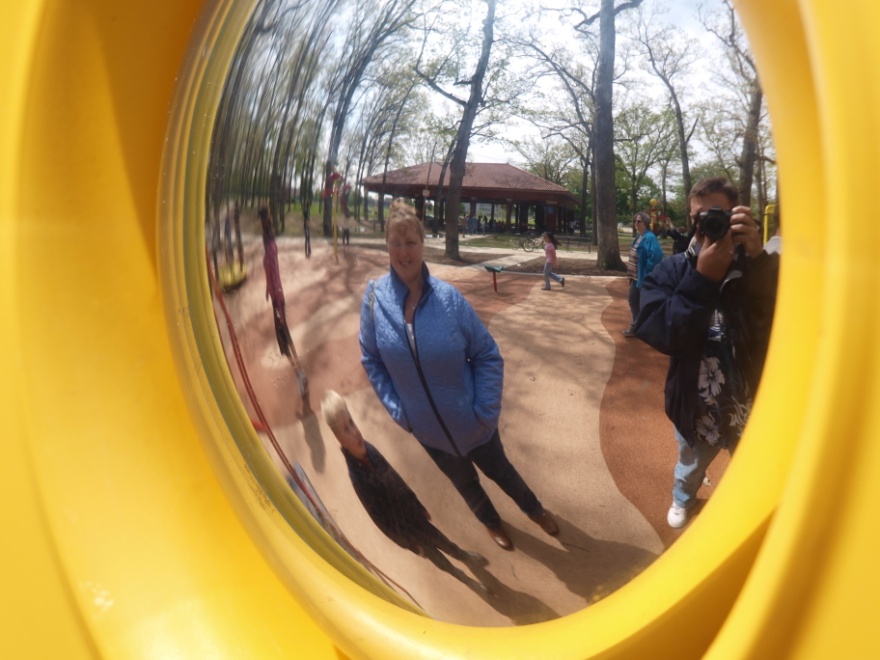 Convex Mirrors






Image upright, virtual, smaller behind mirror between F and mirror
Object
F
C
Image
[Speaker Notes: Like passenger side view mirror]
11-06 Image Formation by Mirrors
[Speaker Notes: f= distance between F and mirror
d0 = distance between object and mirror
di = distance between image and mirror

These were discovered through the use of geometry and similar triangles.]
11-06 Image Formation by Mirrors
11-06 Image Formation by Mirrors
A 0.5-m high toddler is playing 10 m in front of a concave mirror with radius of curvature of 7 m.  
What is the location of his image?
di = 5.38 m
What is the height of his image?
hi = -0.269 m
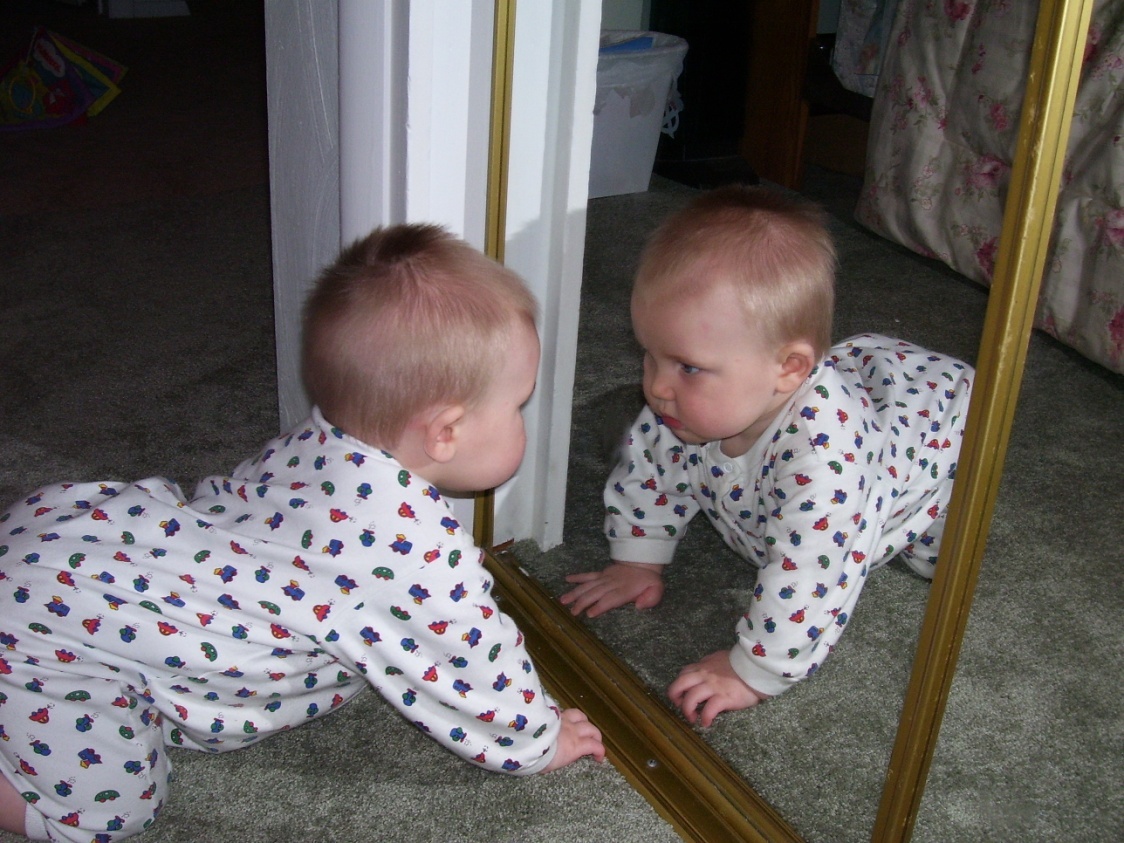 11-06 Image Formation by Mirrors
A 0.5-m high toddler is playing 10 m in front of a convex mirror with radius of curvature of 7 m.
What is the location of his image?
di = -2.59 m
What is the height of his image?
hi = 0.130 m
11-06 Homework
The homework mirrors the lesson.

Read 26.1, 26.2, 26.3
11-07 Vision
In this lesson you will…
• Explain the image formation by the eye.
• Explain why peripheral images lack detail and color.
• Analyze the accommodation of the eye for distant and near vision.
• Identify and discuss common vision defects.
• Explain nearsightedness and farsightedness corrections.
• Explain the simple theory of color vision.
• Outline the coloring properties of light sources.
11-07 Vision
Cornea/Lens act as single thin lens
To see something in focus the image must be on the retina at back of eye
Lens can change shape to focus objects from different object lengths
11-07 Vision
Near-sightedness
Myopia
Image in front of retina
Correct with diverging lens
Far-sightedness
Hyperopia
Image behind retina
Correct with converging lens
11-07 Vision
Myopia – Near-sighted
Hyperopia – Far-sighted
11-07 Vision
What power of spectacle lens is needed to correct the vision of a nearsighted person whose far point is 20.0 cm? Assume the spectacle (corrective) lens is held 1.50 cm away from the eye by eyeglass frames.
-5.41 D
11-07 Vision
Color Vision
Photoreceptors in Eye
Rods
Very sensitive (see in dark)
No color info
Peripheral vision
Cones
Centered in center of retina
Work in only in bright light
Give color info
Essentially three types each picking up one primary color
[Speaker Notes: Color vision is actually much more complicated

And they say this just “happened”]
11-07 Vision
Color
Non-light producing
The color we see is the color that reflects off the object
The object absorbs all the other colors
Light-producing
The color we see is the color produced
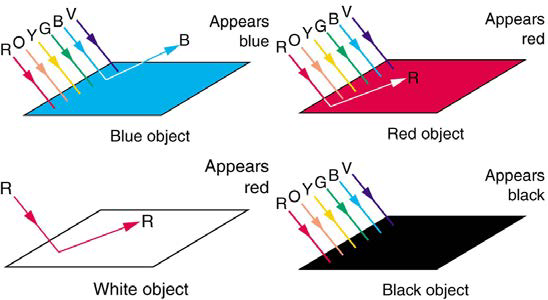 11-07 Vision
If you have normal color vision, you'll see a 42. 
Red colorblind people will see a 2. 
Green colorblind people will only see a 4.
11-07 Vision
If you have normal color vision, you see a 73 above. 
If you are colorblind you will not see a number above.
11-07 Vision
If you have normal color vision you'll see a 74 above. 
If you are red green colorblind, you'll see a 21. 
If you are totally colorblind you will not see a number above.
11-07 Vision
If you have normal color vision you'll see a 26. 
If you are red colorblind you will see a 6, if you're mildly red colorblind you'll see a faint 2 as well. 
If you are green colorblind you'll see the a 2, and if you're mildly green colorblind a faint 6 as well.
11-07 Vision
If you have normal color vision you'll see a 12.
If you do not see 12 you are a liar. Everyone can see this one!
11-07 Homework
Isn’t it amazing how the eye works?

Read 27.1, 27.2, 27.3
11-08 Interference, Huygens’s Principle, Young’s Double Slit Experiment
In this lesson you will…
• Discuss the wave character of light.
• Identify the changes when light enters a medium.
• Discuss the propagation of transverse waves.
• Discuss Huygens’s principle.
• Explain the bending of light.
• Explain the phenomena of interference.
• Define constructive interference for a double slit and destructive interference for a double slit.
11-08 Interference, Huygens’s Principle, Young’s Double Slit Experiment
Wave Character of Light
When interacts with object several times it’s wavelength, it acts like a ray
When interacts with smaller objects, it acts like a wave
11-08 Interference, Huygens’s Principle, Young’s Double Slit Experiment
Huygens’ Principle
Every point on a wave front acts as a source of tiny wavelets that move forward with the same speed as the wave; the wave front at a later instant is the surface that is tangent to the wavelets.
11-08 Interference, Huygens’s Principle, Young’s Double Slit Experiment
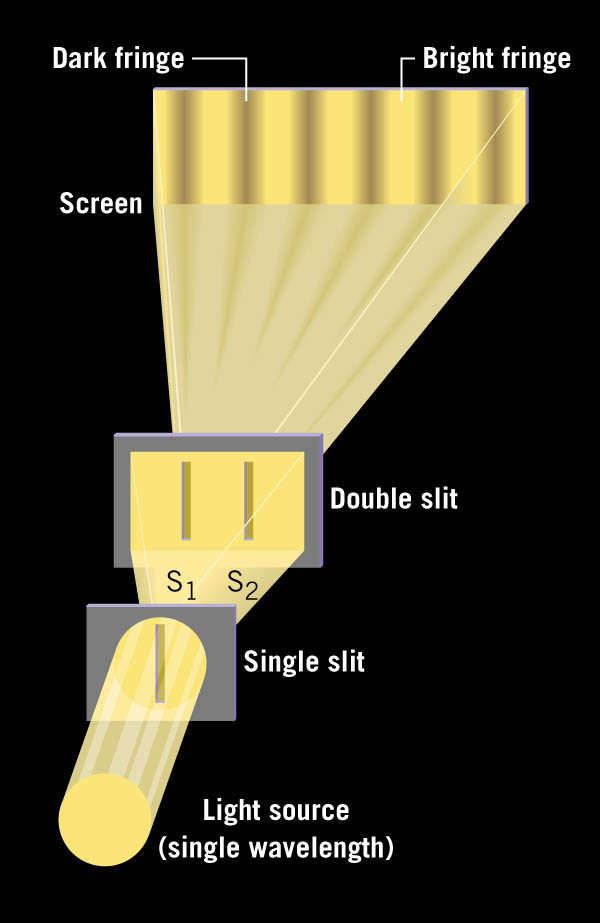 In 1801, Thomas Young showed that two overlapping light waves interfered and was able to calculate wavelength.
[Speaker Notes: Have laser and double slit for demo (optics bench?)]
11-08 Interference, Huygens’s Principle, Young’s Double Slit Experiment
11-08 Interference, Huygens’s Principle, Young’s Double Slit Experiment
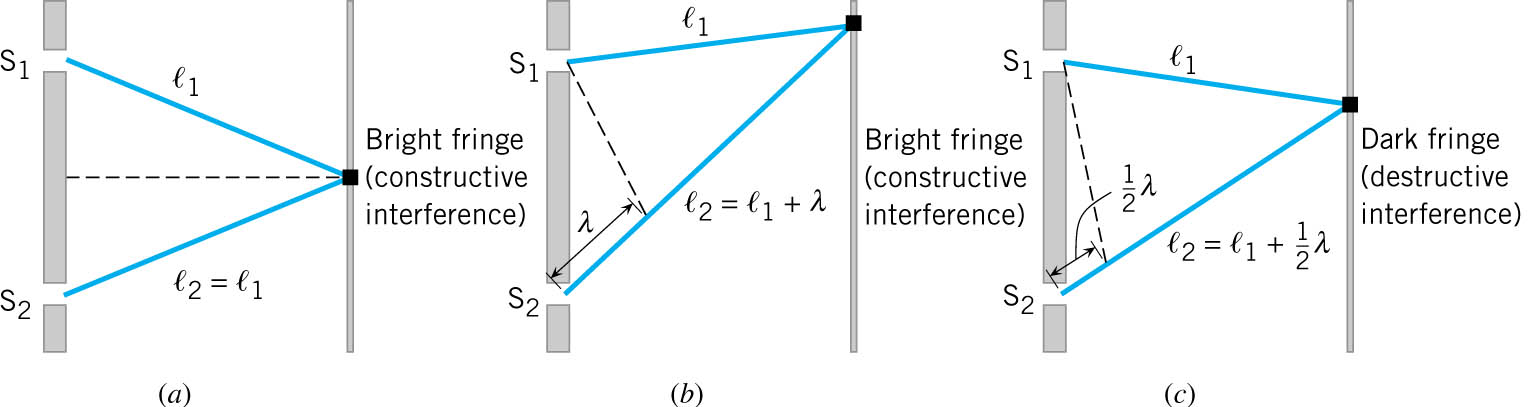 Bright fringe where ℓ1 - ℓ2 = mλ
Dark fringe where ℓ1 - ℓ2 = (m + ½)λ

Brightness of fringes varies
Center fringe the brightest and decreases on either side
11-08 Interference, Huygens’s Principle, Young’s Double Slit Experiment
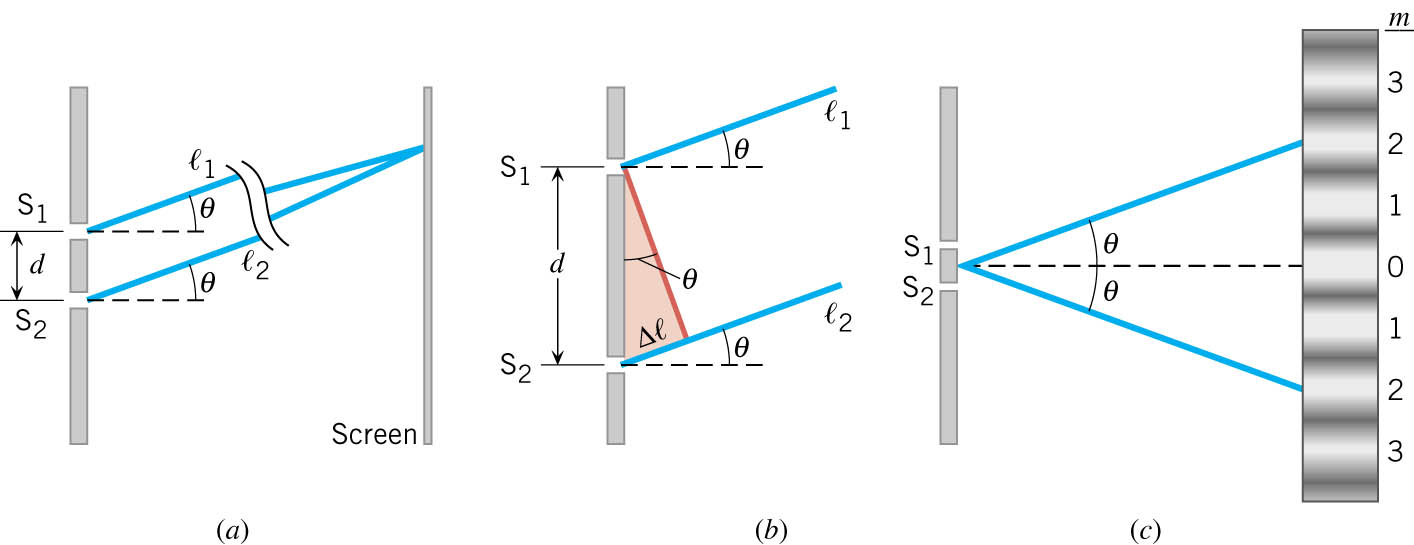 A) Rays from slits S1 and S2, which make approximately the same angle θ with the horizontal, strike a distant screen at the same spot.
B) The difference in the path lengths of the two rays is Δℓ = d sin θ.
C) The angle θ is the angle at which a bright fringe (m = 2, here) occurs on either side of the central bright fringe (m = 0)
11-08 Interference, Huygens’s Principle, Young’s Double Slit Experiment
[Speaker Notes: θ = angle between fringe and center
m = integer
λ = wavelength
d = distance between slits]
11-08 Interference, Huygens’s Principle, Young’s Double Slit Experiment
A laser beam (λ = 630 nm) goes through a double slit with separation of 3 μm.  If the interference pattern is projected on a screen 5 m away, what is the distance between the third order bright fringe and the central bright fringe?
4.06 m
5m
laser
m=0
39.0501°
x
m=3
11-08 Homework
Don’t let your other work interfere with these problems.

Read 27.4
11-09 Multiple Slit Diffraction
In this lesson you will…
• Discuss the pattern obtained from diffraction grating.
• Explain diffraction grating effects.
11-09 Multiple Slit Diffraction
Arrangement of many closely spaced slits
As many as 40,000 slits per cm
Produces interference patterns
[Speaker Notes: Have a couple diffraction gratings to play with]
11-09 Multiple Slit Diffraction
11-09 Multiple Slit Diffraction
13.5 cm
15.11°
50 cm
11-09 Multiple Slit Diffraction
Diffraction gratings produce narrower, more defined maxima, but have small secondary maxima in between.
11-09 Multiple Slit Diffraction
Splitting colors
Each color of light is a different wavelength, so each color bends a different angle.
Which color bends the most?
Red
Which color bends the least?
Violet
11-09 Multiple Slit Diffraction
Application - Determining Elements in Stars 
Each element in a hot gas emits or absorbs certain wavelengths of light.
By using a diffraction grating the light can be split and the wavelengths measured.
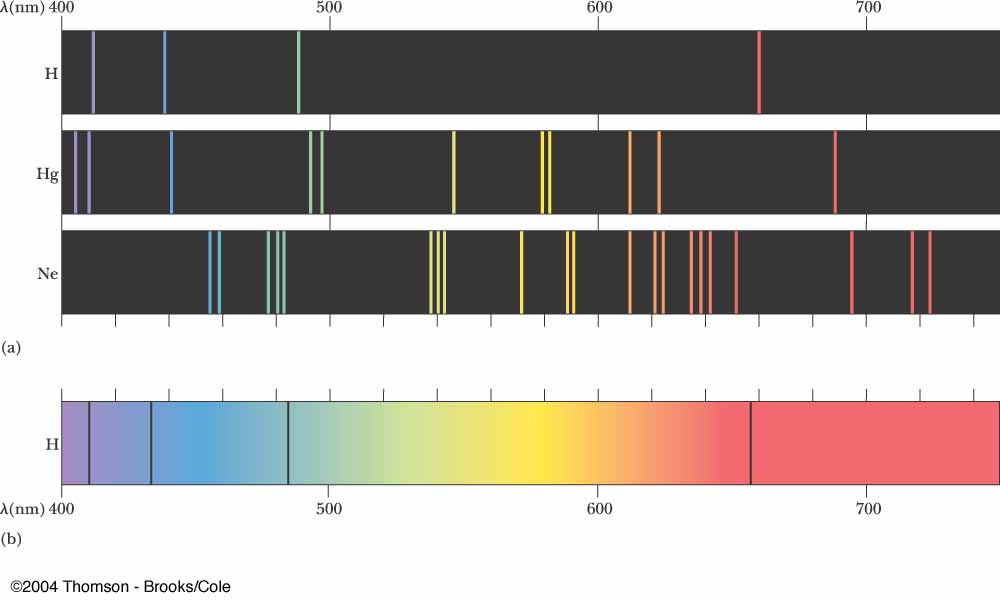 [Speaker Notes: Top is an emission spectra of Neon
Bottom is an absorption spectra of Hydrogen]
11-09 Homework
I hope you don’t find these problems grating.

Read 27.5, 27.6, 27.7
11-10 Single Slit Diffraction, Limits of Resolution, Thin Film Interference
In this lesson you will…
• Discuss the single slit diffraction pattern.
• Discuss the Rayleigh criterion.
• Discuss the rainbow formation by thin films.
11-10 Single Slit Diffraction, Limits of Resolution, Thin Film Interference
Large opening  small bend
Small opening  large bend
11-10 Single Slit Diffraction, Limits of Resolution, Thin Film Interference
Single slit produces a diffraction pattern
The Huygens wavelets interfere with each other
The center bright band is twice width of the other bands.
11-10 Single Slit Diffraction, Limits of Resolution, Thin Film Interference
First order dark band occurs when left edge and right edge  path lengths differ by 1 wavelength.
The center wave path length differs by ½ wavelength leading to the destructive interference.
The wavelet slightly below #1 will cancel with wavelet slightly below #3 and so on.
[Speaker Notes: The screen is far from the single slit so that wavelets are parallel.  We are looking at the part of the wavelets that are traveling at an angle to the normal.]
11-10 Single Slit Diffraction, Limits of Resolution, Thin Film Interference
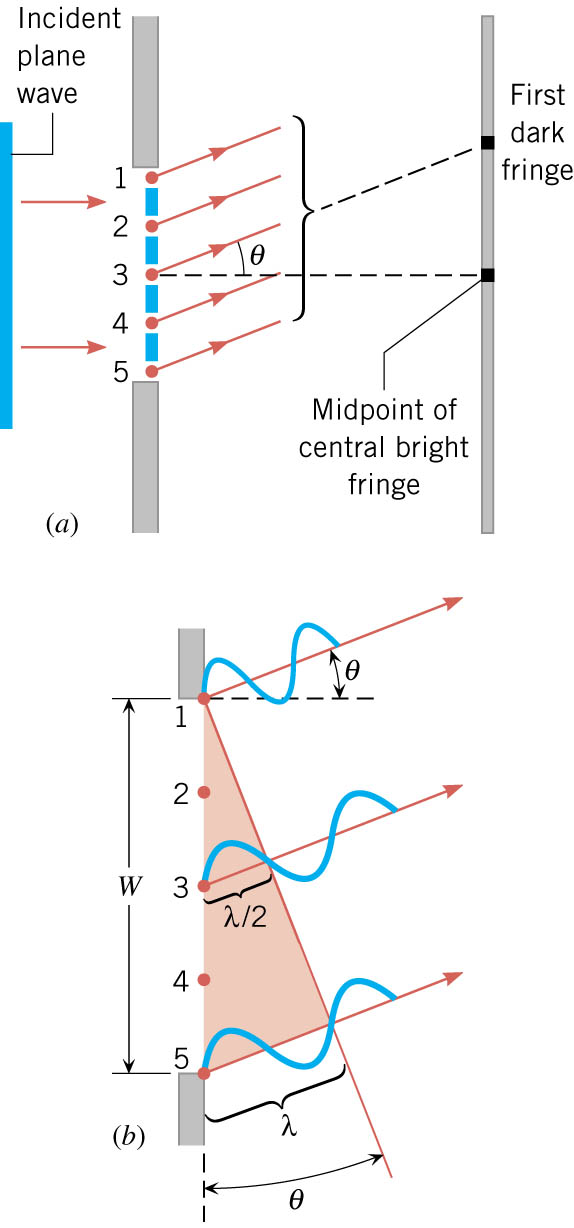 [Speaker Notes: The screen is far from the single slit so that wavelets are parallel.  We are looking at the part of the wavelets that are traveling at an angle to the normal.]
11-10 Single Slit Diffraction, Limits of Resolution, Thin Film Interference
10.2 cm
11.53°
50 cm
11-10 Single Slit Diffraction, Limits of Resolution, Thin Film Interference
Application – Microchip Production
Very small electrical components are used.
Make masks similar to photographic slides.
Light shines through the mask onto silicon wafers coated with photosensitive material.
The exposed portions are chemically removed later.
If too much diffraction occurs, the lines will overlap.
Currently UV rays which have smaller wavelengths than visible light is used to minimize λ/W ratio.
To improve could use X-rays or Gamma Rays with even smaller wavelengths.
11-10 Single Slit Diffraction, Limits of Resolution, Thin Film Interference
Two light sources are “resolved” when one’s center is at the 1st minimum of the other
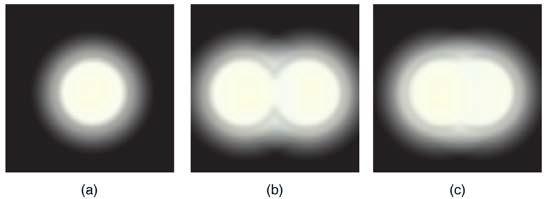 11-10 Single Slit Diffraction, Limits of Resolution, Thin Film Interference
(a) What is the minimum angular spread of a 633-nm wavelength He-Ne laser beam that is originally 1.00 mm in diameter? (b) If this laser is aimed at a mountain cliff 15.0 km away, how big will the illuminated spot be?
23.2 m
11-10 Single Slit Diffraction, Limits of Resolution, Thin Film Interference
Light interference depends on the ratio of its wavelength and the object size
If the object is near the size of the wavelength, there will be interference
Since each color of light is a different wavelength, light can be split using thin films
11-10 Single Slit Diffraction, Limits of Resolution, Thin Film Interference
The light hits the first surface.
Is it phase shifted? Only if n2 > n1
The transmitted light reflects off the second surface.
Is it phase shifted? Only if n3 > n2
11-10 Single Slit Diffraction, Limits of Resolution, Thin Film Interference
[Speaker Notes: Only if incident light is nearly perpendicular to surface

Difference in path length = ½ wavelength to get destructive interference]
11-10 Single Slit Diffraction, Limits of Resolution, Thin Film Interference
11-10 Homework
Lets not split this assignment up.

Read 27.8
11-11 Polarization
In this lesson you will…
• Discuss the meaning of polarization.
11-11 Polarization
Linearly polarized light vibrates in only one direction

Common non-polarized light vibrates in all directions perpendicular to the direction of travel.
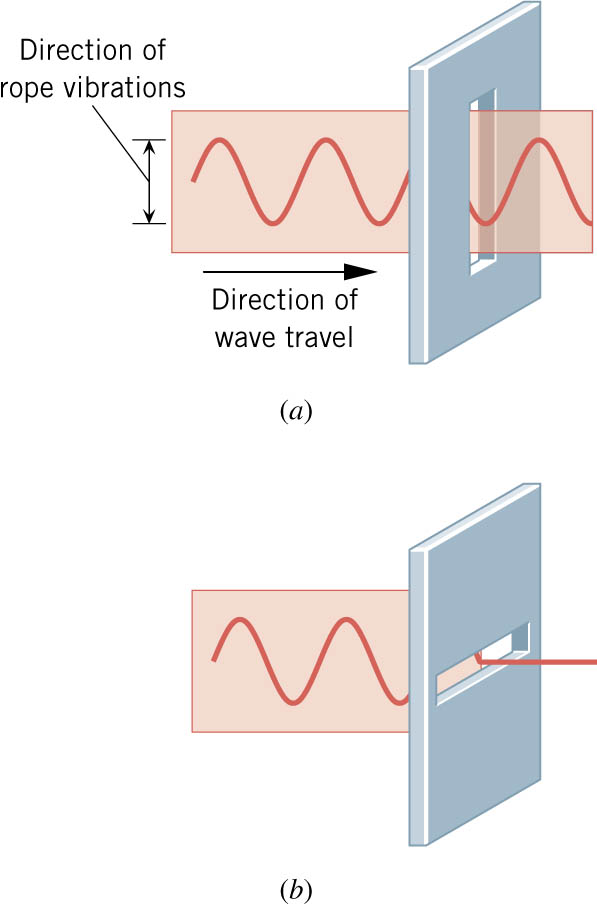 11-11 Polarization
[Speaker Notes: Have some polarizing filters

I = intensity of light]
11-11 Polarization
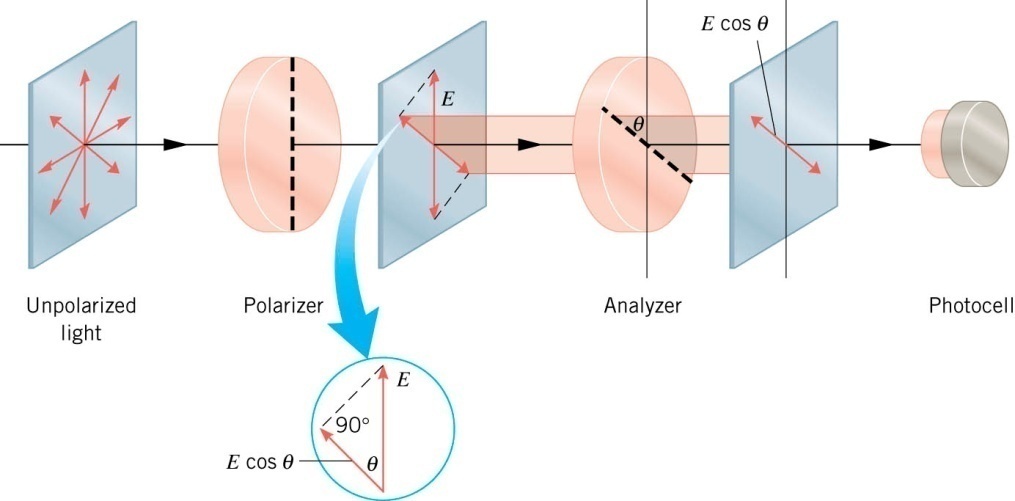 [Speaker Notes: Us the overhead projector and two polarizing filters to demonstrate.
When polarizers cross at 90 degree no light is transmitted.

Its cos2 because the intensity is proportional to the energy squared and the angle is found by E cos θ.]
11-11 Polarization
Uses of polarization
Sunglasses
Automatically cuts light intensity in half
Often the sunlight is reflected off of flat surfaces like water, roads, car windshields, etc.  With the correct polarization, the sunglasses can eliminate most of those waves.
3-D movies
Cameras are side-by-side.
The movies is projected by two projectors side by side, but polarized at 90°.
The audience wears glasses that have the same polarization so the right eye only sees the right camera and the left eye only sees the left camera.
LCD
Voltage changes the direction of the LCD polarization.  The pixels turned on are transmitted (parallel), the pixel turned off are not transmitted (perpendicular).
11-11 Polarization
A certain camera lens uses two polarizing filters to decrease the intensity of light entering the camera.  If the light intensity in the scene is 20 W/m2, what is the intensity of the light between the two filters? 
10 W/m2
If the light intensity at the film is 3 W/m2, what is angle between the transmission axes of the polarizers?
56.8°
11-11 Polarization
11-11 Homework
Don’t let yourself become polarized with these problems.